Organization Tracks Diversity in your Population
Departments & companies reporting
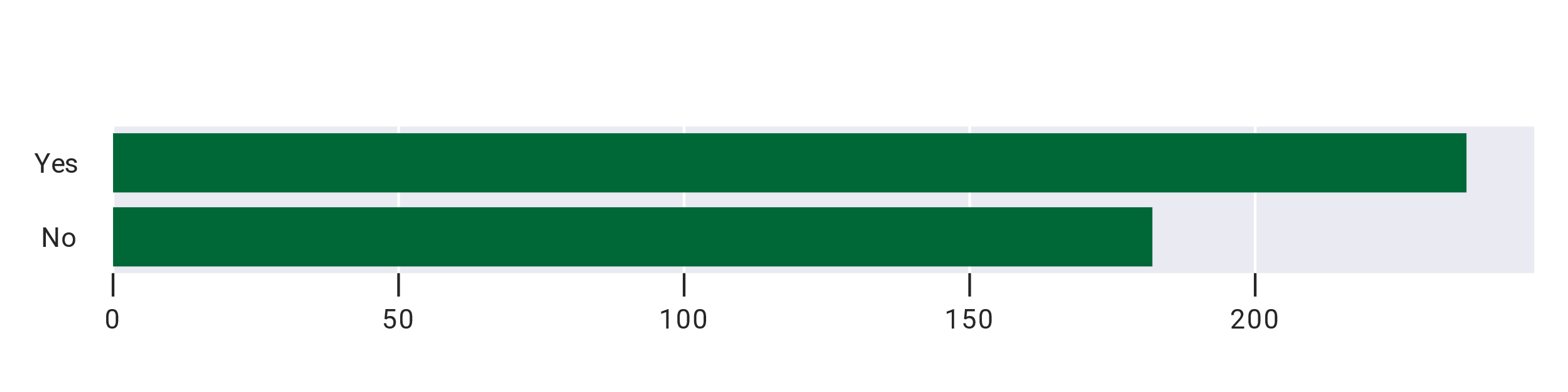 [Speaker Notes: Figure A-64
Survey Question: Does your department/company/organization track the participation and retention of minorities in your population?]